ΠΡΟΣΗΜΑ
Πολλαπλασιασμός   /  διαίρεση     αριθμών
Αν πολλαπλασιάζω  (ή διαιρώ) δύο αριθμούς που έχουν ίδιο πρόσημο  (ομόσημοι)…τότε στο αποτέλεσμα που βρίσκω βάζω το πρόσημο συν  +
Παράδειγμα
Οι αριθμοί  2  και  6  έχουν ίδιο πρόσημο,   άρα στο αποτέλεσμα βάζω το πρόσημο συν  +
-2 . (-6)  =  +12
Οι αριθμοί  4  και  2 έχουν ίδιο πρόσημο,   άρα μπροστά από το κλάσμα βάζω συν   +
-4
4
4
+
=
=
-2
2
2
ΠΡΟΣΗΜΑ
Πολλαπλασιασμός   /  διαίρεση     αριθμών
Αν πολλαπλασιάζω  (ή διαιρώ)  δύο  αριθμούς που έχουν διαφορετικό πρόσημο (ετερόσημοι)…τότε στο αποτέλεσμα που βρίσκω βάζω το πρόσημο μείον  -
Παράδειγμα
Οι αριθμοί  2  και  6  έχουν διαφορετικό πρόσημο άρα   στο   αποτέλεσμα που βρίσκω βάζω πλην -
-2 . (+6)  =  -12
Οι αριθμοί  4  και  2 έχουν διαφορετικό πρόσημο,   άρα μπροστά από το κλάσμα βάζω μειον   -
4
-4
=
-
2
+2
ΠΡΟΣΗΜΑ
Πολλαπλασιασμός   /  διαίρεση     αριθμών
Παραδείγματα
-4
4
-8
8
=
+
=
-
=
-2
=
+2
2
4
-2
4
+10
10
=
-
=
-5
2
-2
-20
20
+
=
=
5
4
-4
+6
6
+
=
=
+3
2
+2
-
+
Κλάσματα   με παρονομαστή  1
2x +1
= 2x + 1
8
= 8
1
1
62
3α
= 62
= 3α
1
1
x
x +α
= x
= x + α
1
1
Κλάσματα   με ίδιο παρονομαστή και αριθμητή  είναι ίσα με το ένα…
παραδείγματα
- 4α
=
1
7
-4α
=
1
7
x+3
=
1
x + 3
x
=
1
x
2x+3+ x2
3x
=
1
=
1
3x
2x+3+ x2
Απλοποίηση κλάσματος
Αν ένα κλάσμα έχει μόνο πολλαπλασιασμό στον αριθμητή και μόνο πολλαπλασιασμό στον παρονομαστή.. 

 τότε αν στον αριθμητή και στον παρονομαστή έχω τον ίδιο αριθμό ή ίδια μεταβλητή (=γράμμα) ή ίδια παρένθεση ..

τότε τα ίδια φεύγουν ….και στην θέση τους μπαίνει το ένα
παραδείγματα
.
.
8
x
8
x
8
1
8
=
=
=
7
7
7
7
.
.
x
x
1
Απλοποίηση κλάσματος
παραδείγματα
.
.
8
10
8
1
8
=
=
7
7
7
.
.
10
1
5
x
5
.
1
5
=
=
=
5
1
x
1
α2
5
α2
1
.
α2
=
=
x
.
5x
1  x
Απλοποίηση κλάσματος
παραδείγματα
10
1
1
=
=
s
.
s
s
1
10
x2
1
1
=
=
5
5
5
.
x2
1
2
(x2  +2)
2
=
5
5(x2 +2)
Πολλαπλασιασμός μεταξύ κλασμάτων
παραδείγματα
6
.
5
6
5
30
.
=
=
4
3
3
.
4
12
-6
.
(-2)
-6
+12
-2
=
.
=
α
β
β
.
α
αβ
x
.
5
x
5
5x
.
=
=
10
2
10
2
.
20
Πολλαπλασιασμός μεταξύ κλασμάτων και αριθμών (ή μεταβλητών)
παραδείγματα
30
6
5
.
5
5
=
6
.
6
=
=
3
3
3
3
2x
x
2
.
2
=
x
=
6
6
6
Πολλαπλασιασμός μεταξύ κλασμάτων και αριθμών (ή μεταβλητών)
παραδείγματα
6
5
.
6
5
5
5
.
=
=  5
6
.
6
=
=
6
6
6
6
12(5x+ 2)
5x+ 2
12(5x+ 2)
=
5x+ 2
=
=
12
12
12
12
Πολλαπλασιασμός μεταξύ κλασμάτων και αριθμών (ή μεταβλητών)
παραδείγματα
2
1
2
.
1
1
=
.
=
2
=
2
4
4
4
4
8 + 4x
.
2 + x
4
(2 +x)
=
=
4
α
α
α
Πολλαπλασιασμός μεταξύ κλασμάτων και αριθμών (ή μεταβλητών)
παραδείγματα
6x
3
3
2x
.
=
2x
=
y +3
y  +3
y +3
παραδείγματα
5 .(-2) =
-10
4 .(-2x) =
-8x
-6 .(-x) =
6x
-2 .(8x) =
-16x
ΕΞΙΣΩΣΗ
5x3  - 2 = 6
3x  - 2 = 6x
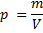 y2  - 2 = 3x y2   - x
Όλες οι παραπάνω σχέσεις λέγονται εξισώσεις
ΕΞΙΣΩΣΗ
+ 5x     - 7    =    -  x   –   2
Όρος εξίσωσης
Όρος εξίσωσης
ΕΞΙΣΩΣΗ
+ 5x     - 7    =    -  x   –   2
Άγνωστος όρος
Γνωστός όρος
Γνωστός όρος
Άγνωστος όρος
ΕΞΙΣΩΣΗ
+ 5x - 2   =   -  x   –  2
Πρώτο μέλος εξίσωσης
Δεύτερο μέλος εξίσωσης
ΕΞΙΣΩΣΗ
5x3  - 2    =      6
Πρώτο μέλος εξίσωσης
Δεύτερο μέλος εξίσωσης
ΕΞΙΣΩΣΗ
3x  - 2 = 6x
3y  - 2 = y+1
5(x-2)  - 2 =x-6 6
Όλες οι παραπάνω εξισώσεις λέγονται εξισώσεις πρώτου βαθμού , γιατί ο άγνωστος (x, y..) δεν είναι σε καμία δύναμη
ΕΞΙΣΩΣΗ
5x3  - 2 = 6
3x2- 2 = 6x
y2  - 2 = 3y3   - x
5(x-2)  - 2 =x-6x2
Oι παραπάνω εξισώσεις λέγονται εξισώσεις τρίτου βαθμού, γιατί ο άγνωστος έχει εκθέτη  3
Oι παραπάνω εξισώσεις λέγονται εξισώσεις δευτέρου βαθμού, γιατί ο άγνωστος x έχει εκθέτη  2
Εξίσωση πρώτου βαθμού
Έστω η παρακάτω  εξίσωση πρώτου βαθμού με έναν άγνωστο:
-7x -  1   =  3 x – 2
Λύση της εξίσωσης σημαίνει να βρω σε ποιον αριθμό αντιστοιχεί ο άγνωστος x…….  ώστε να ισχύει η εξίσωση…
Εξίσωση πρώτου βαθμού
Άσκηση  1
-7x -  1   =  3 x – 2
Να λύσετε την εξίσωση:
Λύση
Πρώτα χωρίζω τους γνωστούς όρους (-1, -2) από τους άγνωστους όρους (-7x, 3x). Μαζεύω όλους τους άγνωστους όρους στο πρώτο μέλος της εξίσωσης  και όλους τους γνωστούς όρους στο δεύτερο μέλος της εξίσωσης
-7x -  1   =  3 x – 2
-7x -3x
=
-2 + 1
Όταν αλλάζω μέλος σε ένα όρο της εξίσωσης….τότε αλλάζω και το πρόσημο του όρου
-10x
=
-1
-1
-1
-10x
=
=
x
-1
-10x
=
-10
-10
-10
-10
-10
Εξίσωση πρώτου βαθμού
Άσκηση  2
Να λύσετε την εξίσωση:
5 -  2x   =  4 + 2x
Λύση
5 -  2x   =  4 + 2x
-2x -2x
=
4 -5
-4x
=
-1
-1
-4x
=
1
-1
-4x
=
=
x
-4
-4
4
-4
-4
Εξίσωση πρώτου βαθμού
Άσκηση  3
Να λύσετε την εξίσωση:
2 +x -  1   = 3
Λύση
Όταν αλλάζω μέλος σε ένα όρο της εξίσωσης….τότε αλλάζω και το πρόσημο του όρου
2 + x -  1   = 3
x
=
3 -2 + 1
x
=
2
Εξίσωση πρώτου βαθμού
Άσκηση  4
Να λύσετε την εξίσωση:
5  =  3 + 4x + 2x - x
Λύση
5 =  4x + 2x - x
-4x-2x  + x
=
-5 +3
-5x
=
-2
-2
-2
-5x
=
x=
-2
-5
-5x
=
-5
-5
-5
-5
2
x=
5
Εξίσωση πρώτου βαθμού
Άσκηση  5
Να λύσετε την εξίσωση:
2x=  4
Λύση
2x=  4
4
2x
=
2
2
4
4
2x
=
=
x
=
x
2
2
2
2
Επιμεριστική ιδιότητα
Επιμεριστική ιδιότητα
..όταν  αριθμός (ή μεταβλητή)  πολλαπλασιάζεται με παρένθεση
παράδειγμα
επί
επί
5  .  (x  -  2 )  =
-10
5x
Επιμεριστική ιδιότητα
παραδείγματα
-2  .  (x  -  5 )  =
+10
-2x
3  (-2x  + 4 )  =
+12
-6x
8  (-5x)  =
-40x
Εξίσωση πρώτου βαθμού  με παρένθεση
Άσκηση  6
Να λύσετε την εξίσωση:
5 – 2(3x + 1)-  1   = - 6 x + 2
Λύση
Πρώτα βγάζω τη παρένθεση
5 – 2(3x + 1)-  1   = - 6 x + 2
5 – 6x -2 -  1   = - 6 x + 2
-6x  + 6x =  + 2 + 2 + 1- 5
Εξισώσεις που όταν τις λύνουμε καταλήγουμε σε  0x = 0 …..λέγονται ταυτότητες
0x
=
0
Εξίσωση πρώτου βαθμού  με παρένθεση
Άσκηση  7
Να λύσετε την εξίσωση:
8 – 2(4x + 1)-  1   = - 8x
Λύση
8 – 2(4x + 1)-  1   = - 8x
8 – 8x -2 -1   =   -8x
-8x  + 8x =  + 2 + 1- 8
Εξισώσεις που όταν τις λύνουμε καταλήγουμε σε  0x = αριθμός …..λέγονται αδύνατες
0x
=
-5
Εξίσωση πρώτου βαθμού  με ένα κλάσμα
Άσκηση  8
3x
Να λύσετε την εξίσωση:
-7x      =          – 2
2
Λύση
3x
Πρώτα πρέπει να βγάλω το κλάσμα. 
Έτσι πολλαπλασιάζω όλους τους όρους της εξίσωσης με τον παρονομαστή του μοναδικού κλάσματος (το 2)
-7x      =          – 2
2
3x
2.(-7x)    = 2         +2. ( – 2)
2
3x
2.(-7x)    = 2         +2. ( – 2)
2
Χωρίζω γνωστούς από αγνώστους
-14x  = 3x -4
-14x   -3x  =  -4
Εξίσωση πρώτου βαθμού  με ένα κλάσμα
Άσκηση  8
συνέχεια
3x
Να λύσετε την εξίσωση:
-7x      =          – 2
2
Λύση  συνέχεια
-14x   -3x  =  -4
-17x  =  -4
-17x
-4
=
-17
-17
-4
x
4
=
x
=
-17
17
Εξίσωση πρώτου βαθμού  με ένα κλάσμα
Άσκηση  9
1-2x
Να λύσετε την εξίσωση:
2-x    =
4
Λύση
1 -2x
Πρώτα πρέπει να βγάλω το κλάσμα. 
Έτσι πολλαπλασιάζω όλους τους όρους της εξίσωσης με τον παρονομαστή του μοναδικού κλάσματος (το 4)
2 – x   =
4
1-2x
4. 2 +4 . (-x)   =    4
4
1-2x
8 - 4 x     =    4
4
8 - 4 x     =    1 – 2x
- 4 x +  2x     =    1 – 8
Εξίσωση πρώτου βαθμού  με ένα κλάσμα
Άσκηση  9
συνέχεια
3x
Να λύσετε την εξίσωση:
-7x      =          – 2
2
Λύση  συνέχεια
- 4 x +  2x     =    1 – 8
-  2 x =    -7
-2x
-7
=
-2
-2
-7
x
7
=
x
=
-2
2
Εξίσωση πρώτου βαθμού  με ένα κλάσμα
Άσκηση  10
2x
-7(x + 3)    =          – 2
Να λύσετε την εξίσωση:
3
Λύση
Εδώ ακολουθώ ένα τρόπο λύσης … αλλά υπάρχουν και άλλοι τρόποι να λυθεί η εξίσωση
2x
-7(x + 3)    =          – 2
3
Βγάζω παρένθεση
2x
Πολλαπλασιάζω όλους τους όρους της εξίσωσης με το παρονομαστή του κλάσματος( εδώ είναι το 3)
-7x -21    =          – 2
3
2x
3.  (-7x)  +    3. (-21)        =  3.              + 3.  ( – 2)
3
2x
-21x   -63   =  3.            -6
3
-21x   -63   =  2x - 6
Εξίσωση πρώτου βαθμού  με ένα κλάσμα
Άσκηση  10
συνέχεια
2x
-7(x + 3)    =          – 2
Να λύσετε την εξίσωση:
3
Λύση
συνέχεια
-21x   -63   =  2x - 6
-21x   -2x   =  +63 - 6
-23x   =  57
-23x
57
=
-23
-23
57
57
x
= -
x
=
23
-23
Εξίσωση πρώτου βαθμού με   κλάσματα
Άσκηση  11
x
4
Να λύσετε την εξίσωση:
2-  x   +
=
-   9x
12
6
Λύση
x
Πρώτα πρέπει να βγάλω τα κλάσματα. 
Γιαυτό πρώτα πρέπει να βρω το Ε.Κ.Π. των παρονομαστών 12  και 6.

Ε.Κ.Π.(12,6)  = 12
4
2-  x   +
=
-   9x
12
6
x
4
12. 2 - 12. x   +
12.
=
12.
-   12. 9x
12
6
Πολλαπλασιάζω όλους τους όρους της εξίσωση με το Ε.Κ.Π. που είναι 12
x
12.
4
24    -   12 x   +
12.
=
-   108x
12
6
12:6 = 2
24  -  12x    +   4      =    2x     -   108x
Εξίσωση πρώτου βαθμού με   κλάσματα
Άσκηση  11
συνέχεια
x
4
Να λύσετε την εξίσωση:
2-  x   +
=
-   9x
12
6
Λύση
συνέχεια
24  -  12x    +   4      =    2x     -   108x
Χωρίζω γνωστούς από αγνώστους.
-  12x    + 108x   - 2x  =   -4  -  24
84x  =   -28
84x
-28
=
84
84
28
x
= -
84